Frivillighet?
Er velforeningen en frivillig forening?
Frivillighet
Frivillighet!
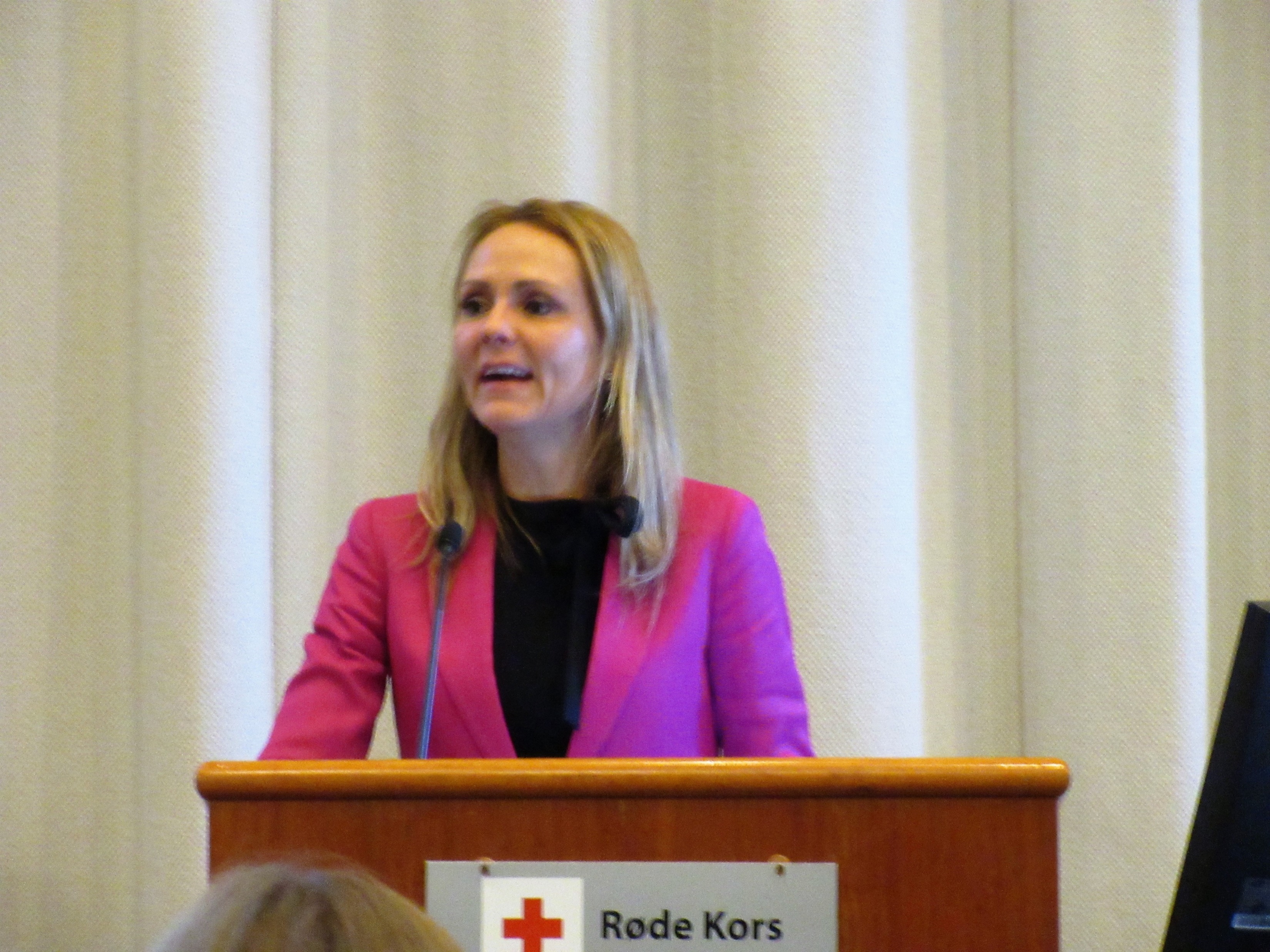 Frivillighet!
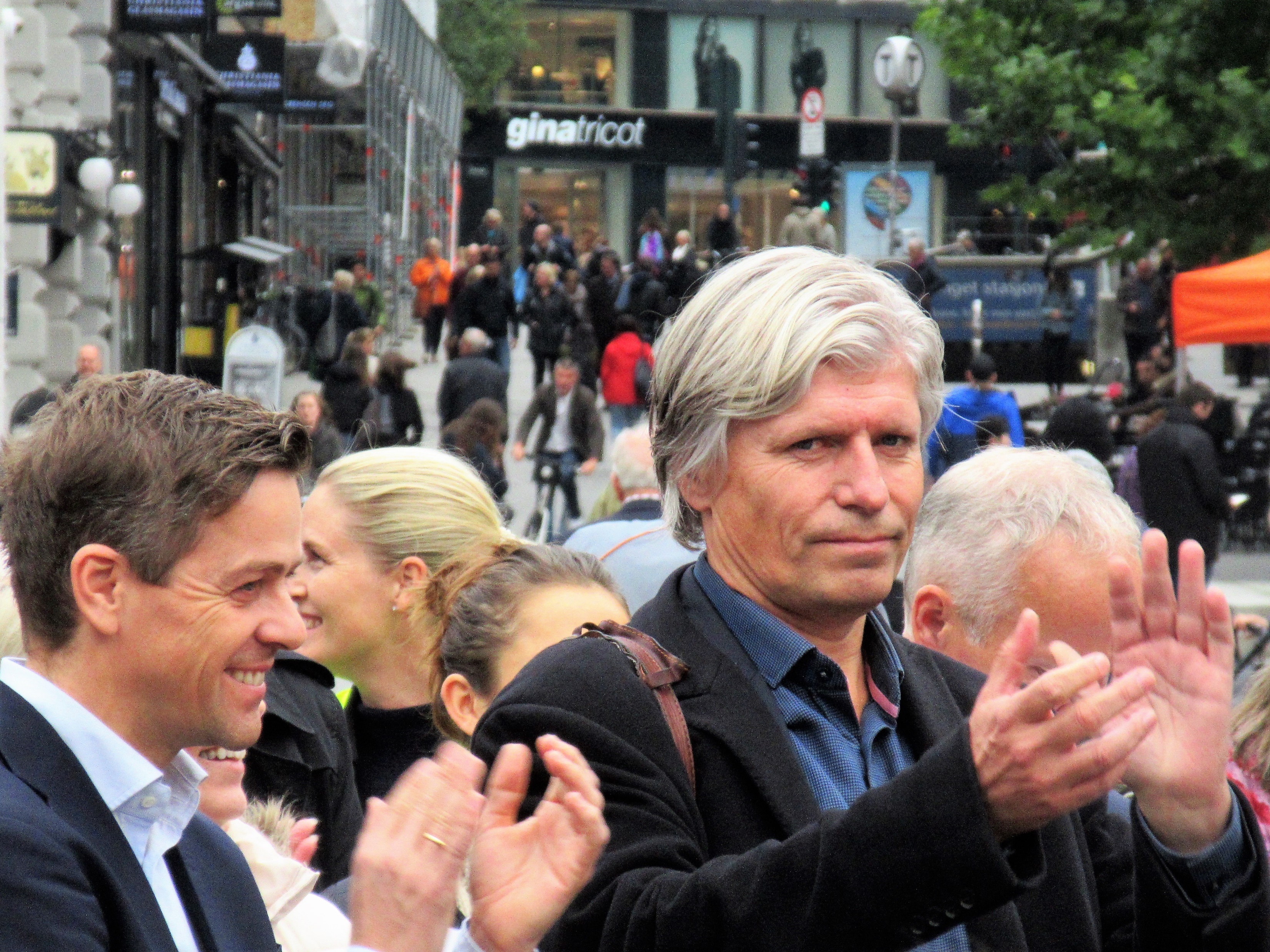 Frivillighet!
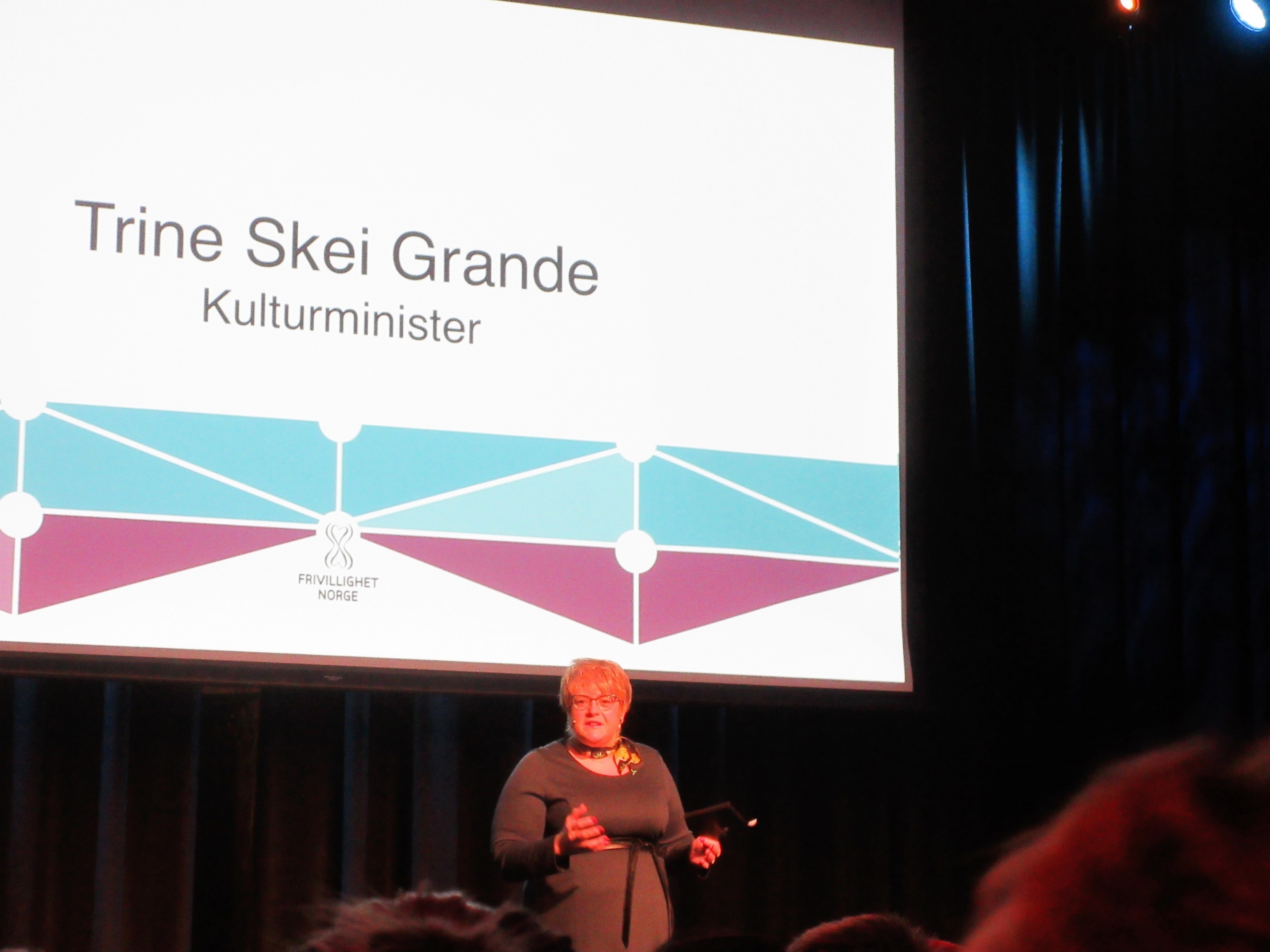 Frivillighet!
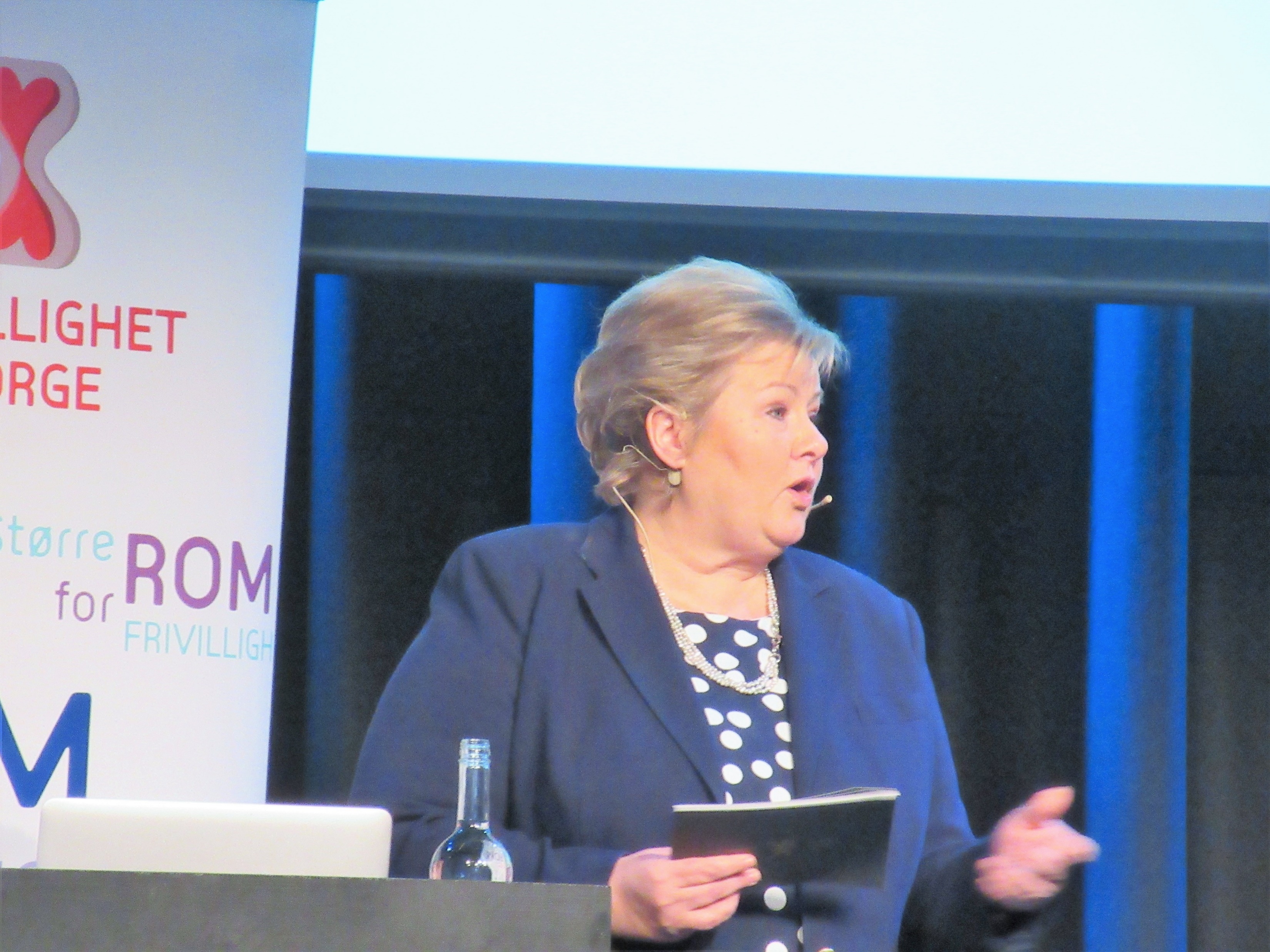 Frivillighet!
Er du medlem i en velforening, er du medlem i en frivillig forening som har innbyggernes trivsel og medvirkning på dagsorden.
Det er sannsynligvis den mest utbredte 
grasrotbevegelsen på frivillig basis
Frivillighet!
Norge er verdensledende på frivillig arbeid, og halvparten av befolkningen i Norge engasjerer seg i frivillig arbeid. Innsatsen de gjør har betydning for enkeltmennesker, men også for samfunnet.
En sterk sivil sektor har en avgjørende betydning for å sikre frihet, mangfold og maktbalanse i samfunnet.
Britisk forskning som ble publisert i det medisinske tidsskriftet BMJ Open i august viser at mennesker som driver med frivillighet får bedre helse fra de er 40 år. Dette gjelder både mentalt og fysisk og fortsetter til 80-årsalderen. Forskningen viser at de som aldri tidligere hadde gjort frivillig arbeid hadde et lavere nivå av lykke
Er velforeningene med?
Men hvilken plass vil vi ha i den nye frivillighetsmeldingen til regjeringen?
Typer deltakelse i frivillige organisasjoner
Nordmenn investerer generelt mye i idrettsorganisasjoner, lokalmiljø og kulturorganisasjoner når det kommer til både deltakelse, medlemskap og pengegivning. Mens noen typer frivillige organisasjoner tiltrekker deg mange typer deltakelse (f.eks. idrettsorganisasjoner og lokalmiljø/bosted) tenderer andre mot å hovedsakelig tiltrekke seg pengegivere (internasjonale organisasjoner, helse og sosiale tjenester), aktivitetsdeltakere (kulturorganisasjoner) eller medlemmer (yrkes-, bransje og fagforeninger og politikk- og interesseorganisasjoner).
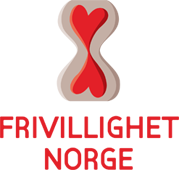 Hvilke typer frivillige organisasjoner har du gjort frivillig arbeid for / vært medlem i / deltatt på aktivitet med / gitt penger til det siste året?
10
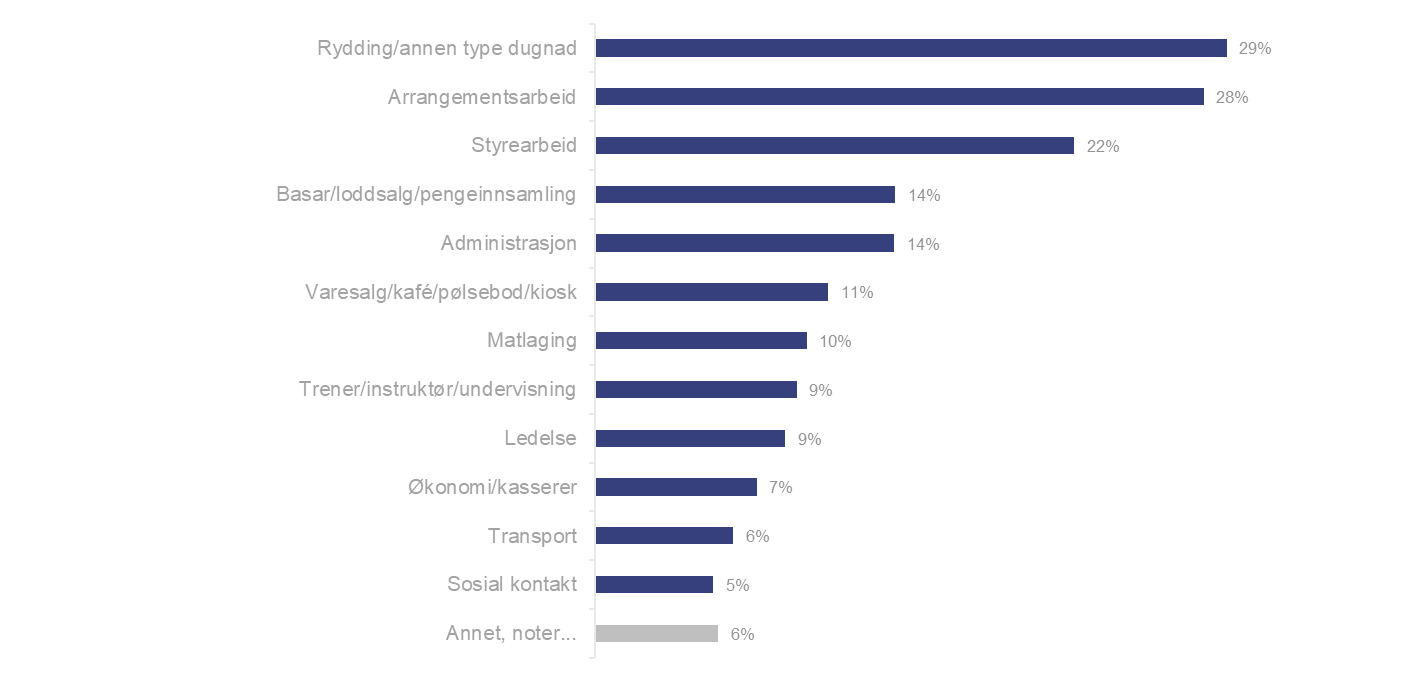